WHISKY
Ústav lázeňství, gastronomie a turismu
Slezská univerzita v  Opavě 
Mgr. Alexandr Burda
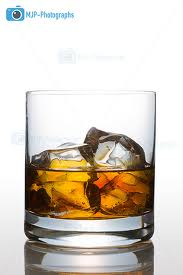 Whisky nebo  whiskey?
Který název je správný?
Která whisky je nejlepší? 
Kde a jak se co vyrábí? 
V čem jsou rozdíly? 
S ledem nebo bez?
Arabové, vynálezci destilace
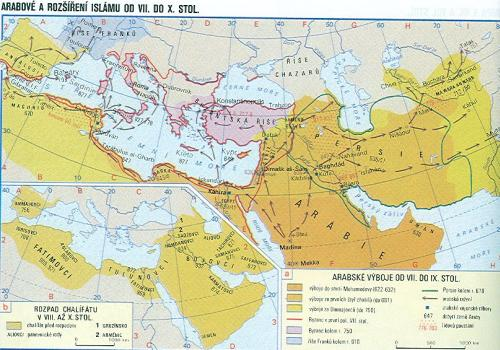 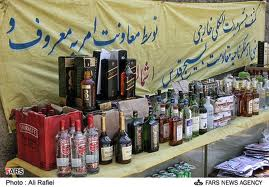 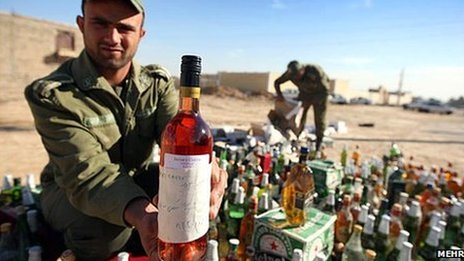 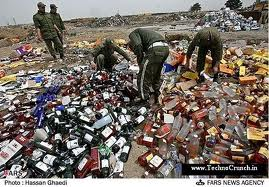 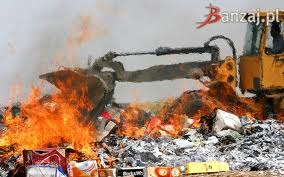 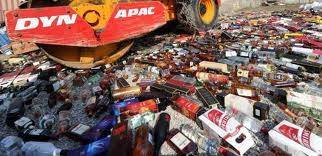 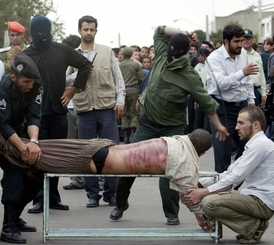 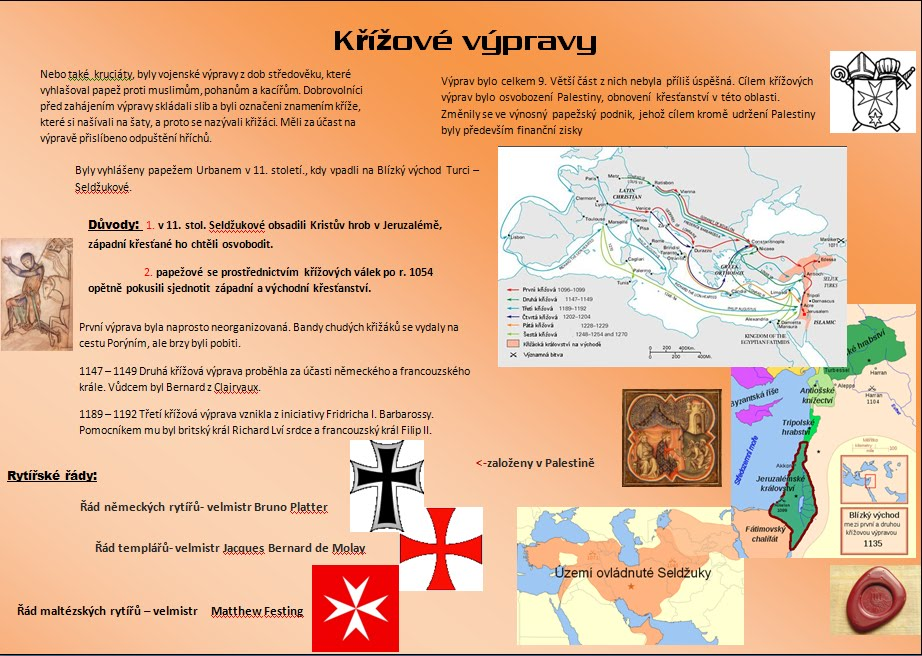 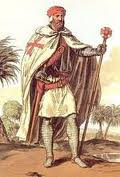 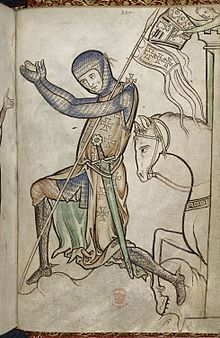 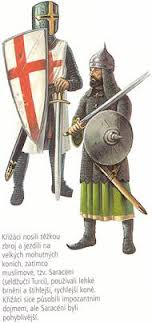 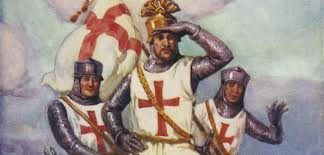 Destilace v Evropě
V 11. či 12. stol. destilace v Itálii. Aqua vitae, potom likéry. 

Znalost šíří řádoví kněží. Pálení méně hodnotných vín - pálenka. 

Jan Lucemburský první destilace v českých zemích.

Karel IV. , palírna v Kutné Hoře. Pálí se pivo, pivní a vinné kvasnice, obilné i sladové zápary.
Destilace
Je oddělení těkavých látek (etanolu a vody) od netěkavých pevných částí.

Kapalná látka se přivede k varu a vznikají páry. Páry se vedou do chladiče, kde se kondenzují) a jednotlivé složky stékají odděleně. Tento postup se provádí opakovaně až třikrát, aby výsledný produkt byl co nejčistší. Tomuto opakování se říká rektifikace.
Frakce při destilaci
Při destilaci vznikají destilační zbytky (výpalky) a destilát.


Úkap – předek, obsahuje množství těkavých látek (aldehydy, methanol, estery kyseliny octové) a jiné nepoživatelné, zdraví silně škodlivé látky.

Prokap – jádro. Je to surový líh, který se dále čistí v rafinériích a vzniká líh velejemný, jemný a technický.

Dokap – doběžek, opět obsahuje škodlivé látky a proto se používá k dalšímu zpracování v chemickém průmyslu nebo zemědělství
Původní destilace
Ve skleněných křivulích, spojených s chladiči a jímací baňkou. Později kameninové a měděné nebo  pocínované.
V 16. st. byl měděný vařák uložen v pískové nebo popelové lázni, umístěné v pícce na přímém topení. Vařák měl snímací víko - alembík, z něhož vycházela trubka k chladiči a od něho do jímací nádoby. Chladilo se vodou.
 Pálenky se vyráběly dvojitou destilací. První destilát (břečka, lutr) nepříjemně páchl a chutnal, teprve druhou destilací se vyrobila pitná pálenka, z níž se oddělila první část zvaná předek či úkap od zbytku - flegma.
Nečisté pálenky se filtrovaly bavlnou nebo papírem a nebo se přepalovaly s jalovcem, vápennou vodou
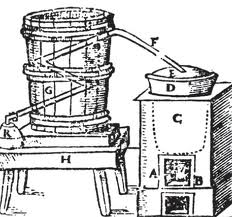 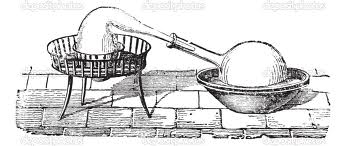 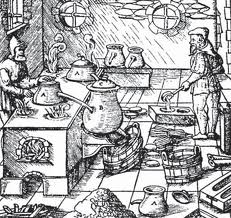 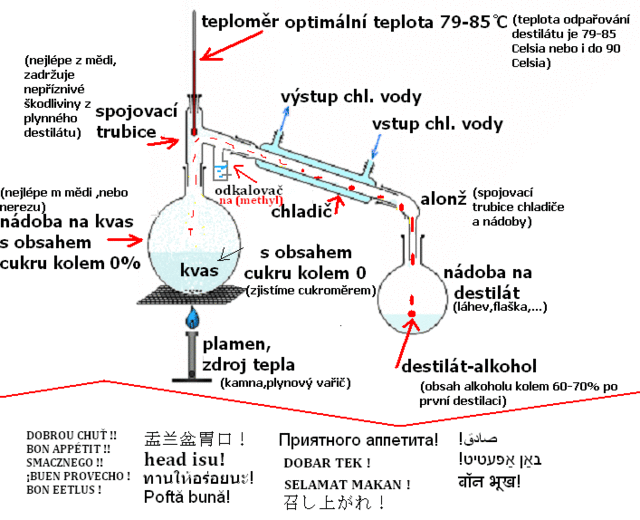 Domácí destilační přístroj
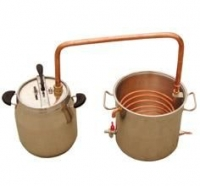 Servis whisky a whiskey
Whiskovka 

Sklenice na Single Malt

Servisní teplota 15-16 C

Led a voda je otázkou zvyklostí
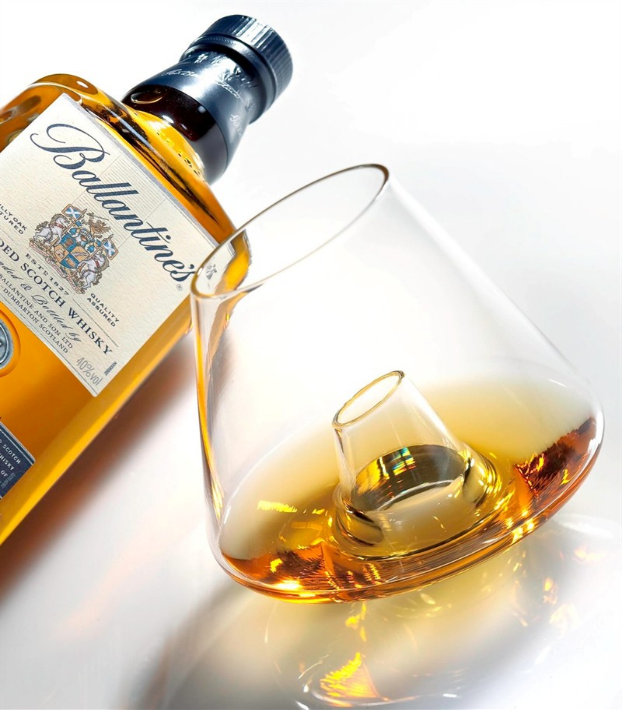 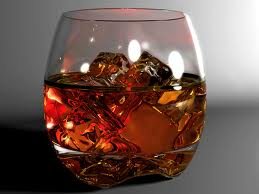 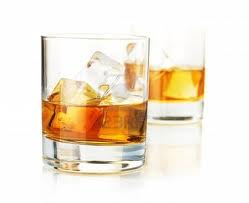 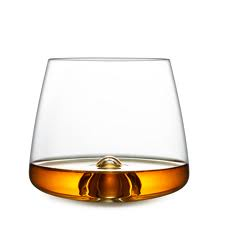 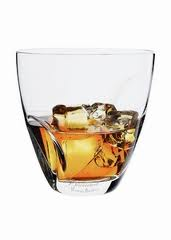 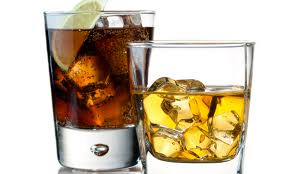 IRSKO
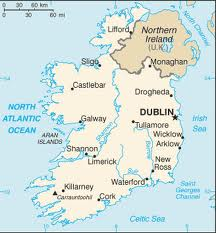 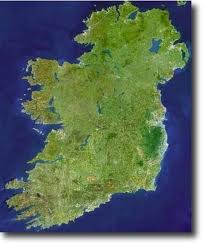 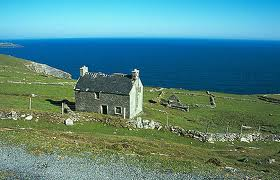 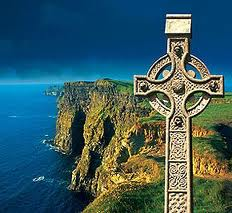 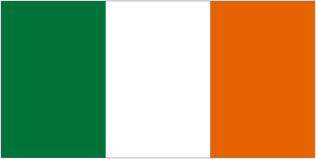 Irská whiskey
Irish pot-still whiskey - vyráběná kotlíkovým destilačním přístrojem.
Nepoužívá rašelinový oheň, chybí kouřový tón.
Původně vyráběna pouze destilováním sladu. Před 150 lety se začal do sladu přimíchávat surový ječmen a vzniká specifický způsob nazývaný pot-still whiskey. 
Irská whiskey je třikrát pálená.
Irish whiskey
Aby mohla být whisky nazývána pravou irskou whiskey (pure pot-still whiskey), musí splňovat následující kritéria:

Musí být vyrobena v Irsku.
Musí být třikrát destilovaná.
Nesmí být patrná rašelinová příchuť.
Irské palírny
Existují pouze čtyři palírny irské whiskey. Avšak množství různých značek.
New Midleton 1843 – Old Dublin, Paddy, Jameson, Crested, Powers, Redbreast, Midleton, Dungourney, Old Midleton, Tulamore Dew, Green Spot
Cooley 1989 – O'Hara’s, Locke’s, Inishowen, Millar’s Special Reserve, The Tyrconnell, Connemara
Old Bushmills 1784 – Bushmills
Kilbeggan 2007 – Kilbeggan
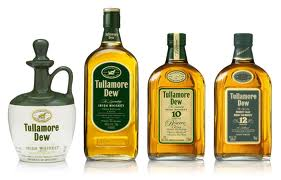 1
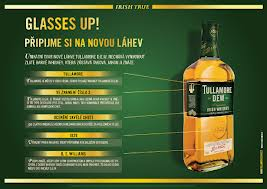 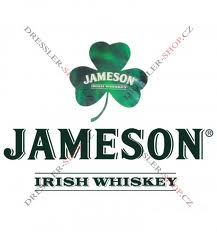 Irish
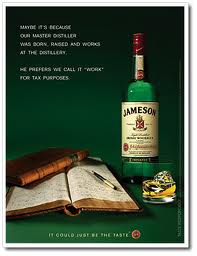 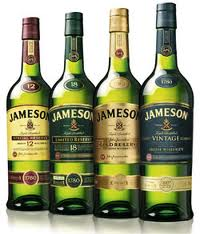 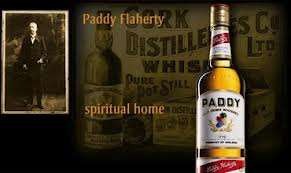 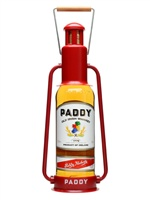 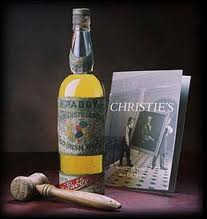 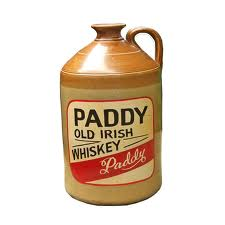 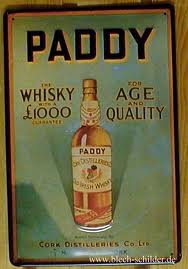 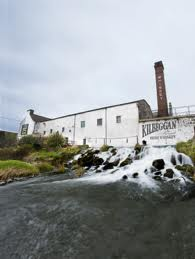 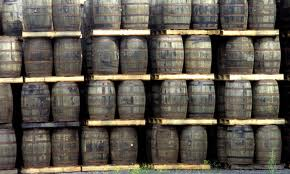 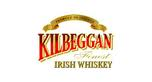 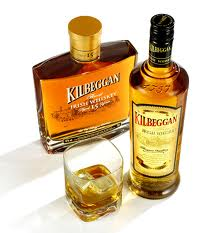 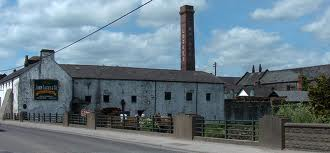 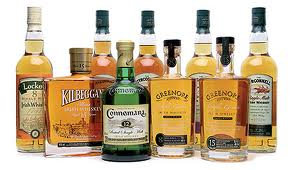 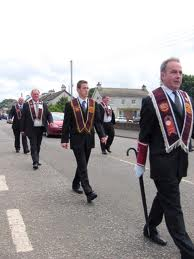 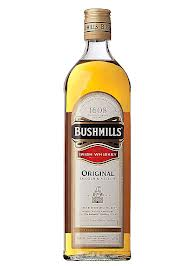 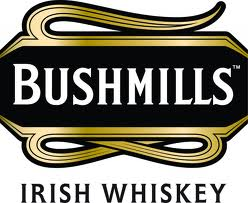 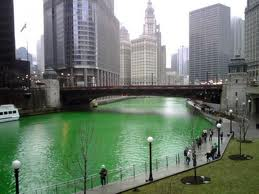 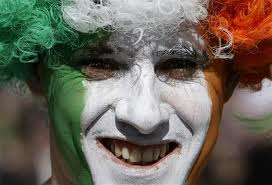 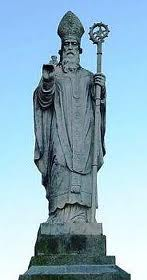 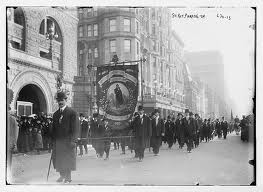 Skotsko
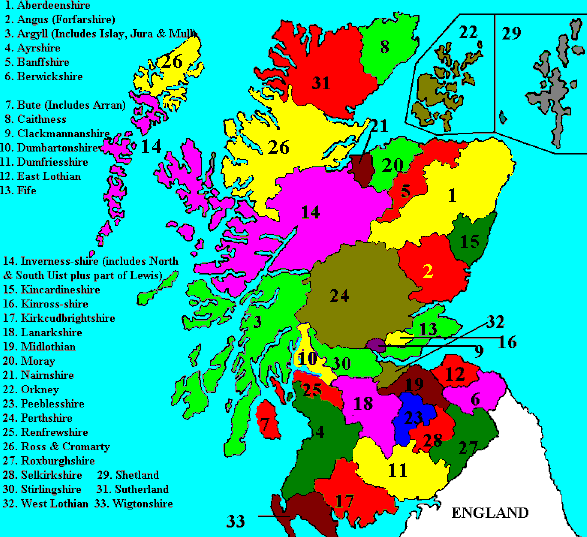 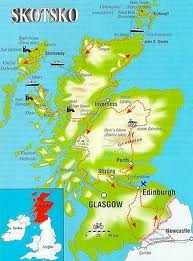 Skotsko
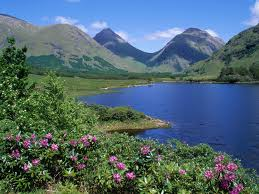 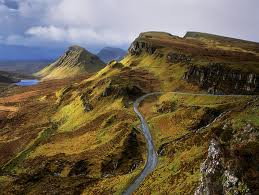 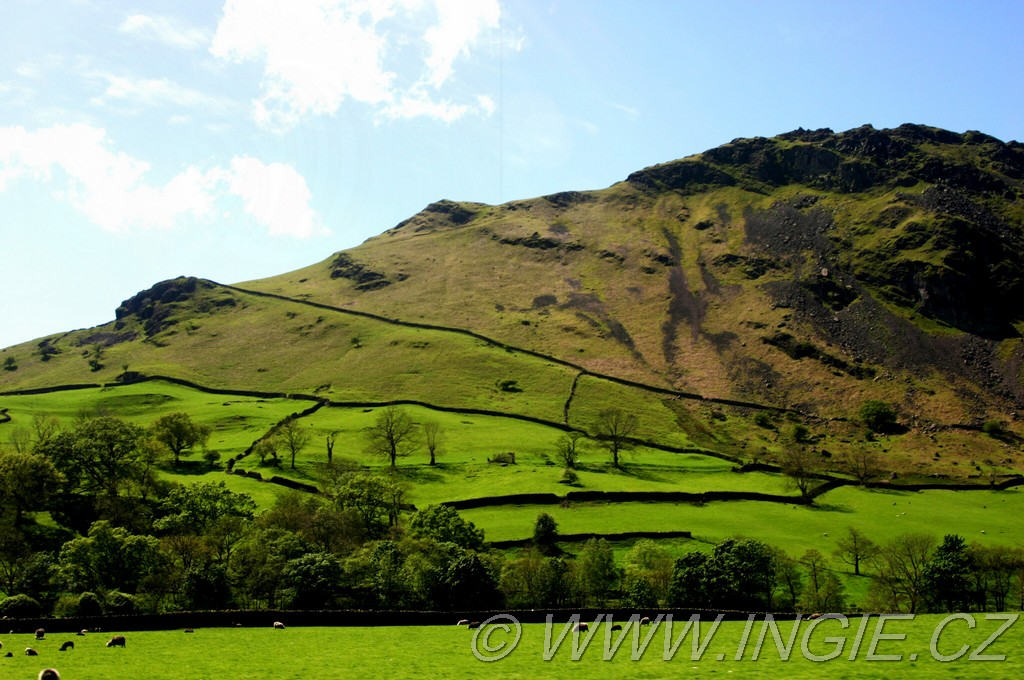 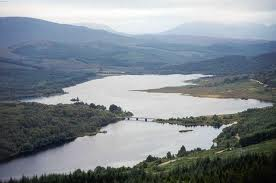 Sladování ječmene
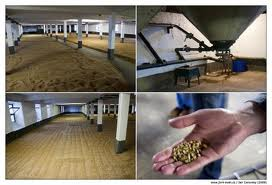 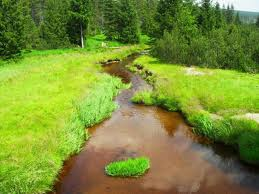 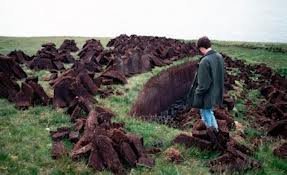 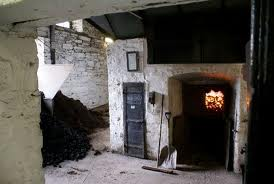 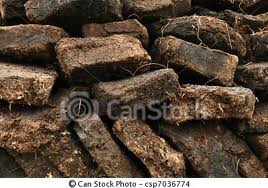 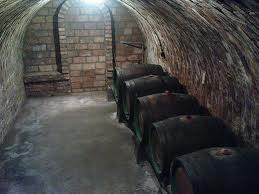 Výroba sudu
zrání minimálně 
                                                               3 roky
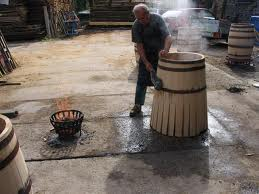 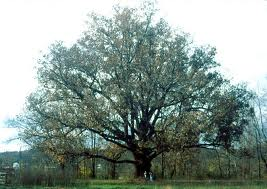 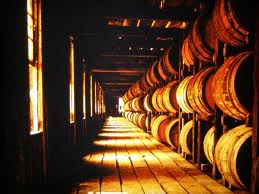 Skladováníminimálně tři roky
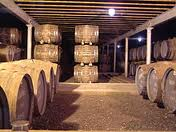 Andělská daň
Klidné, tiché místo
Různé sudy
Blendování
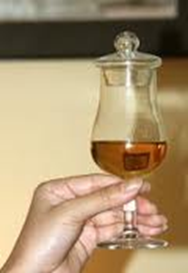 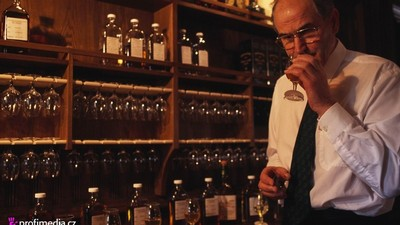 Míchání více druhů whisky
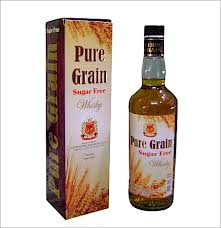 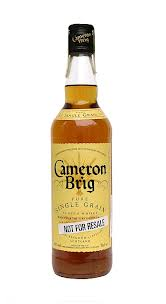 Tradiční značky
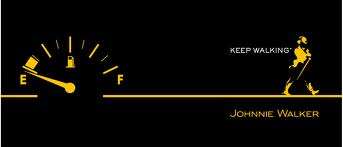 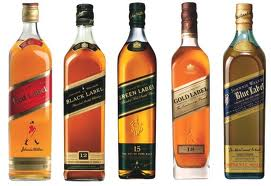 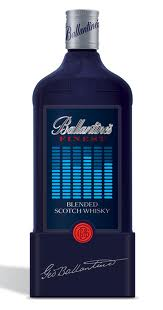 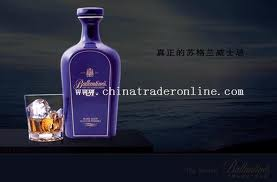 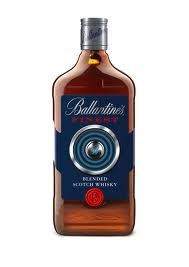 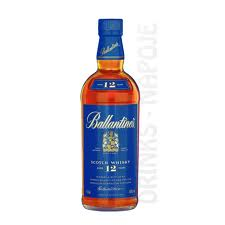 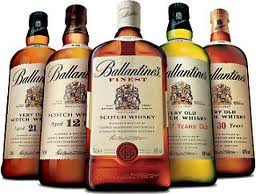 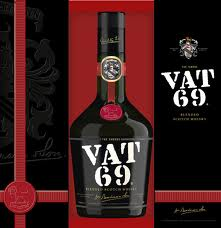 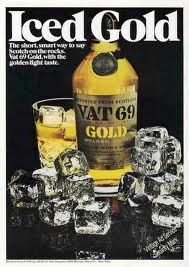 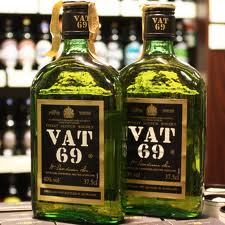 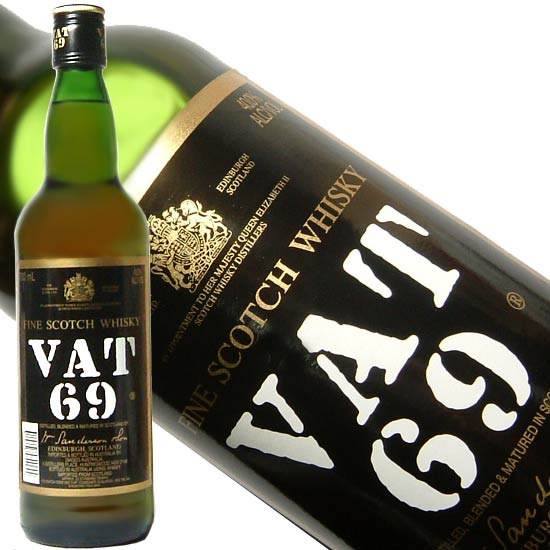 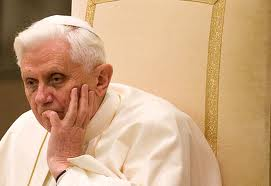 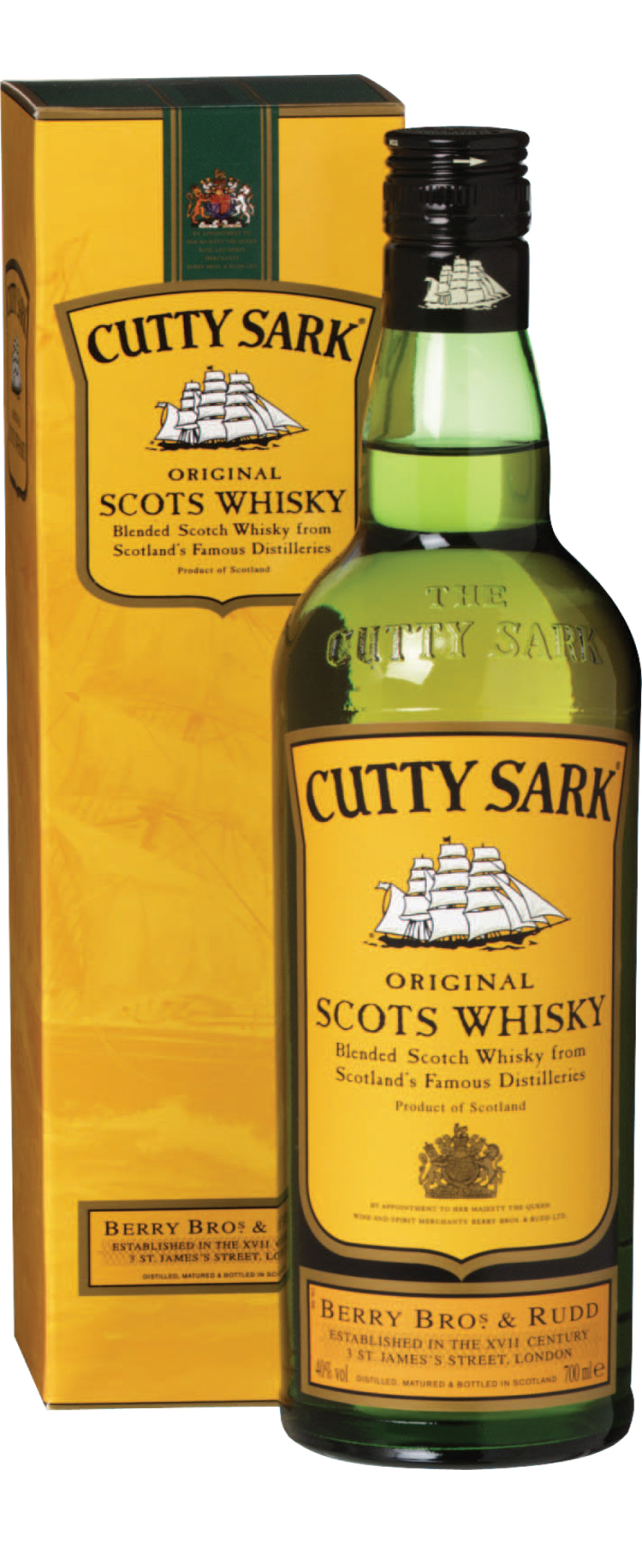 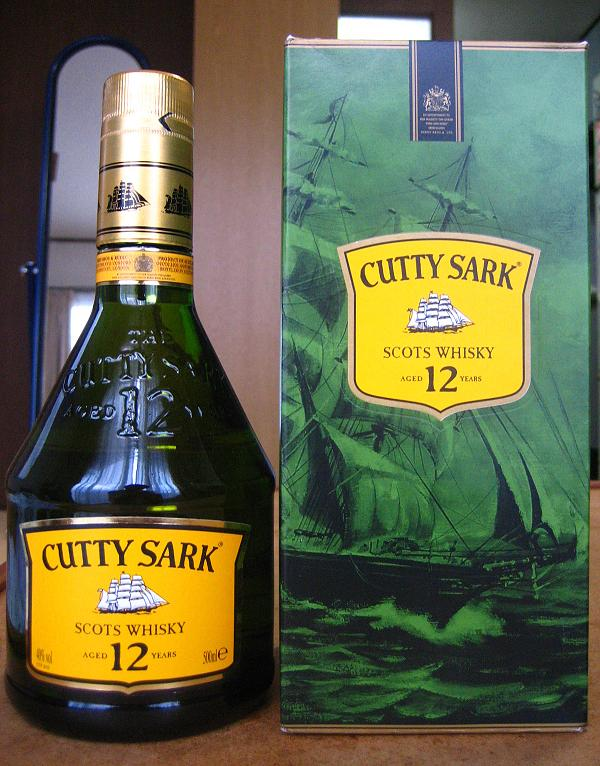 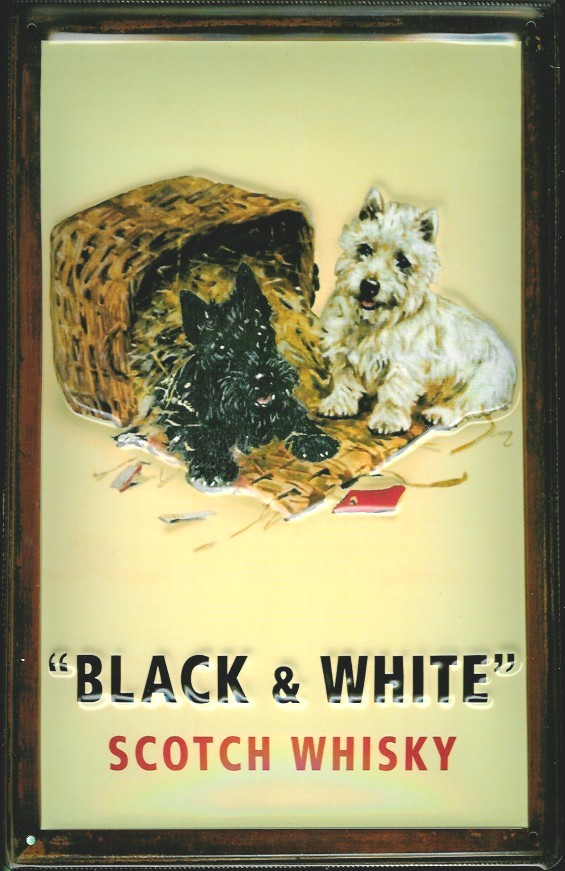 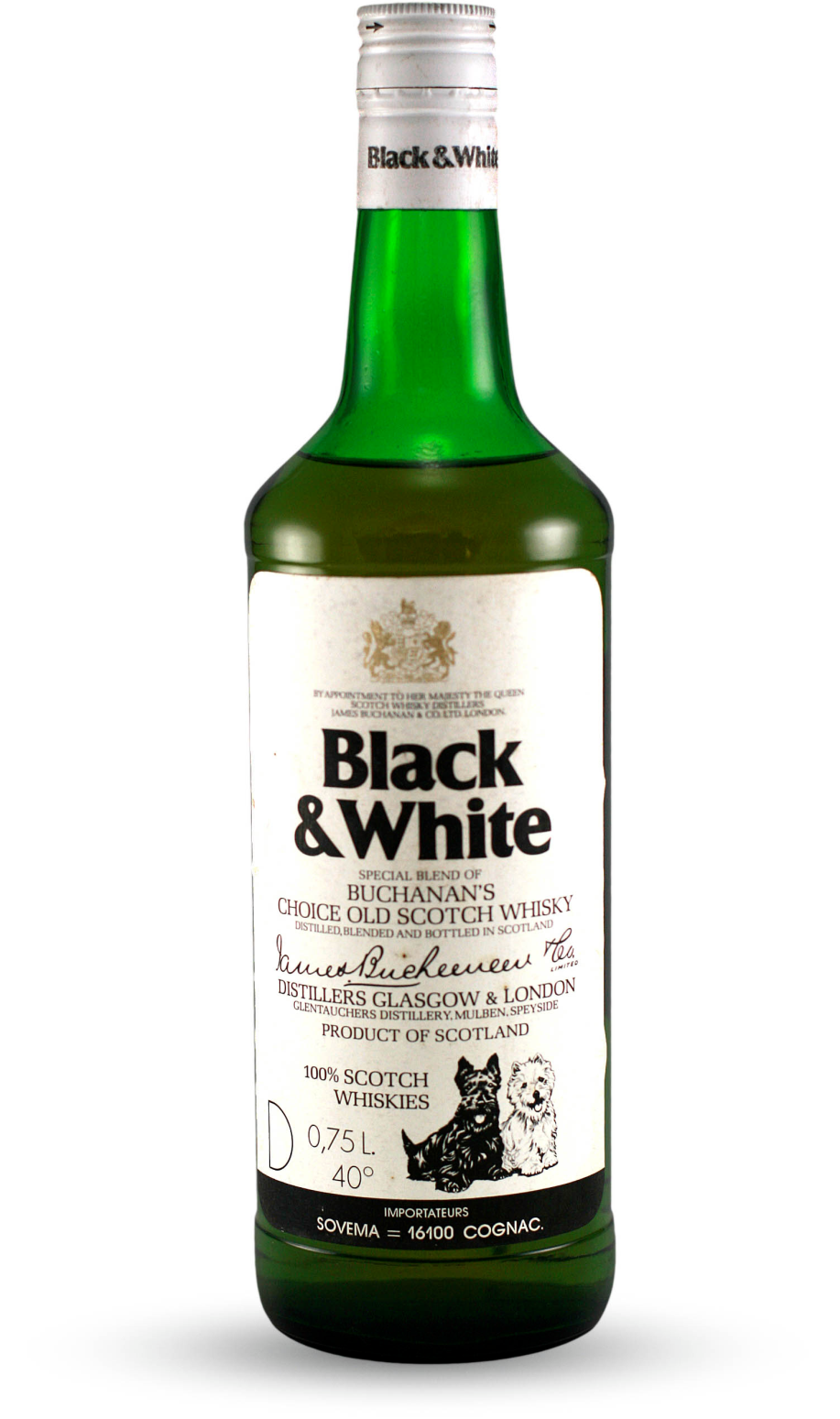 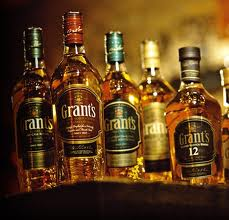 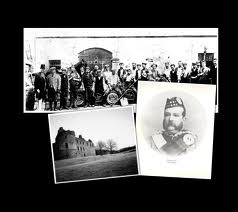 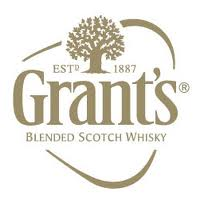 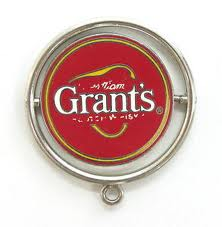 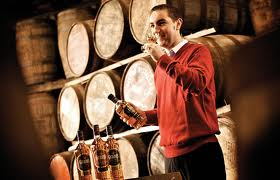 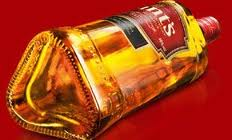 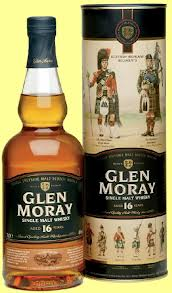 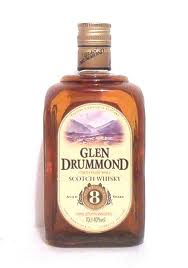 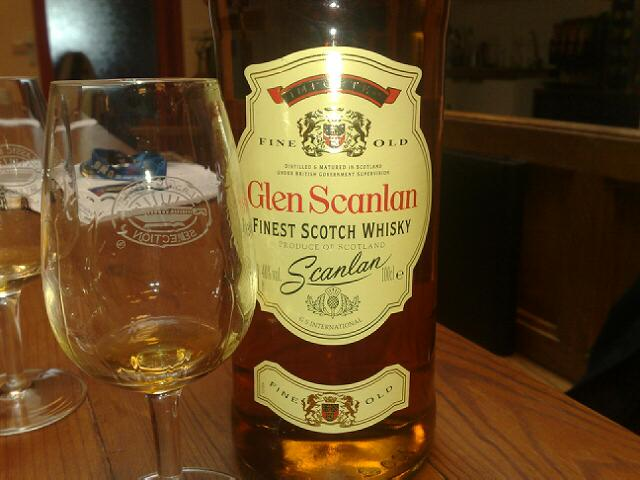 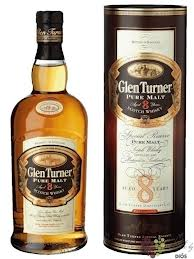 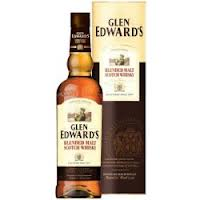 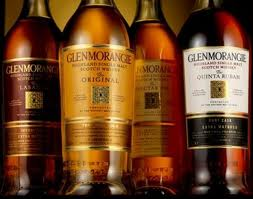 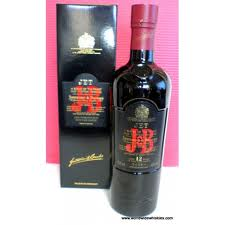 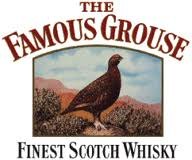 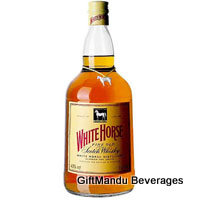 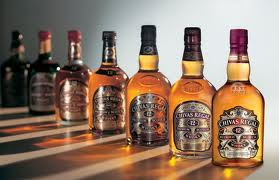 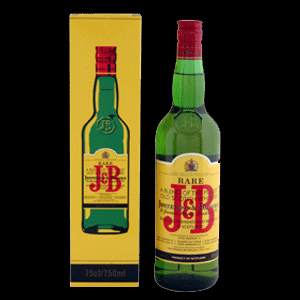 Single Malt
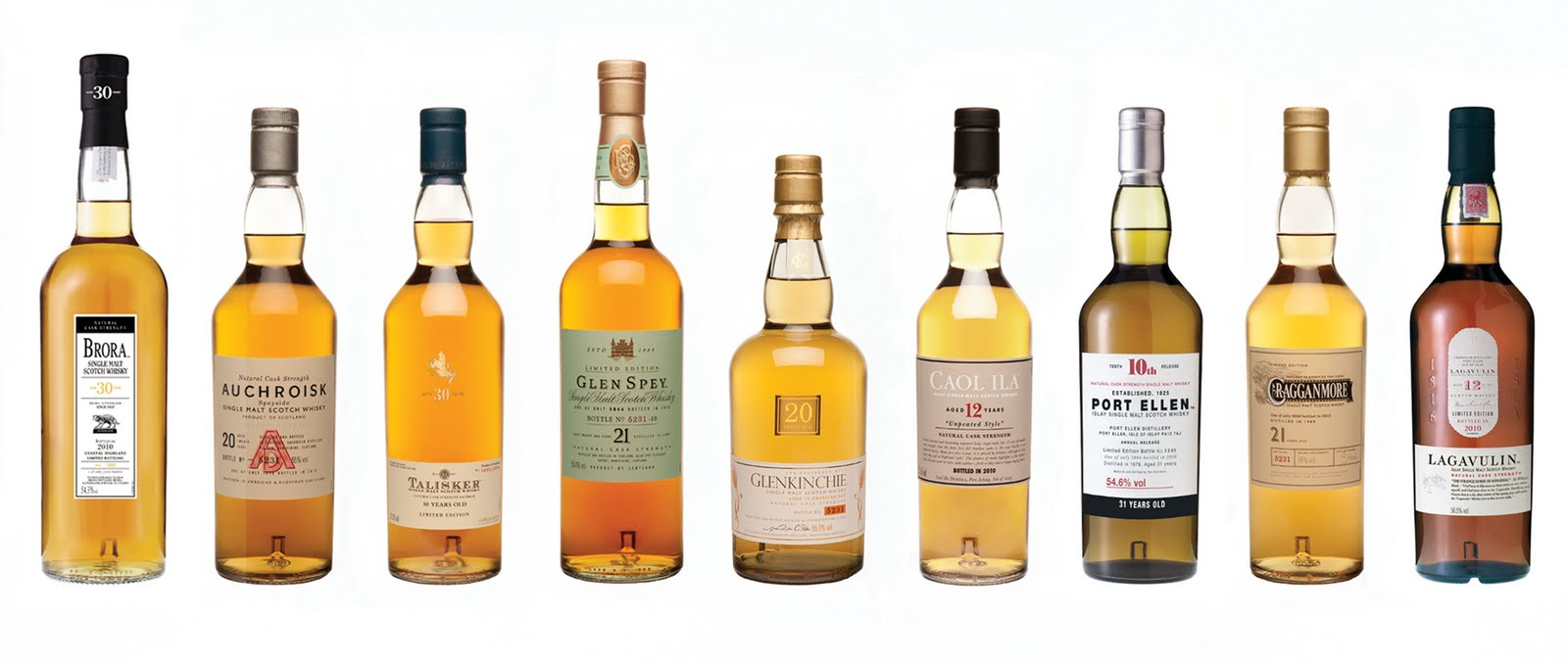 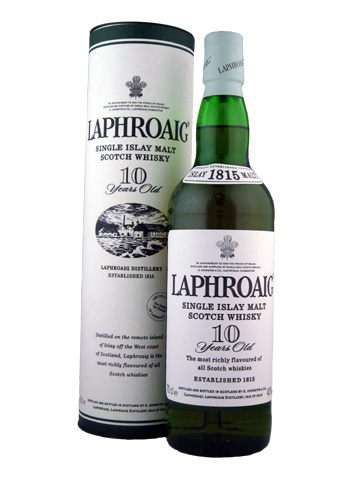 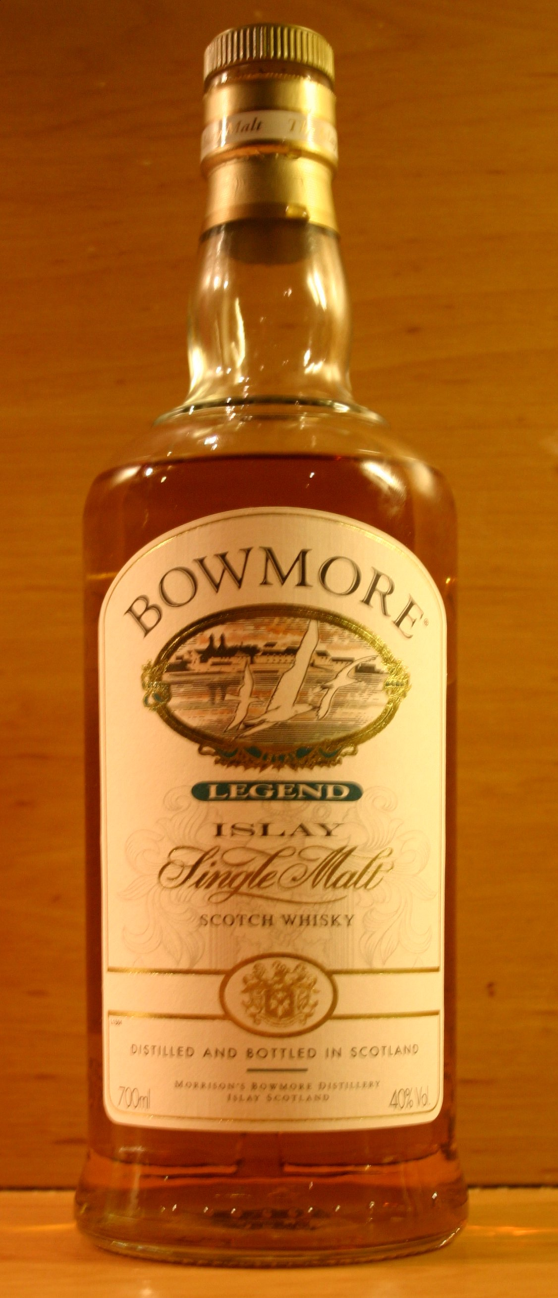 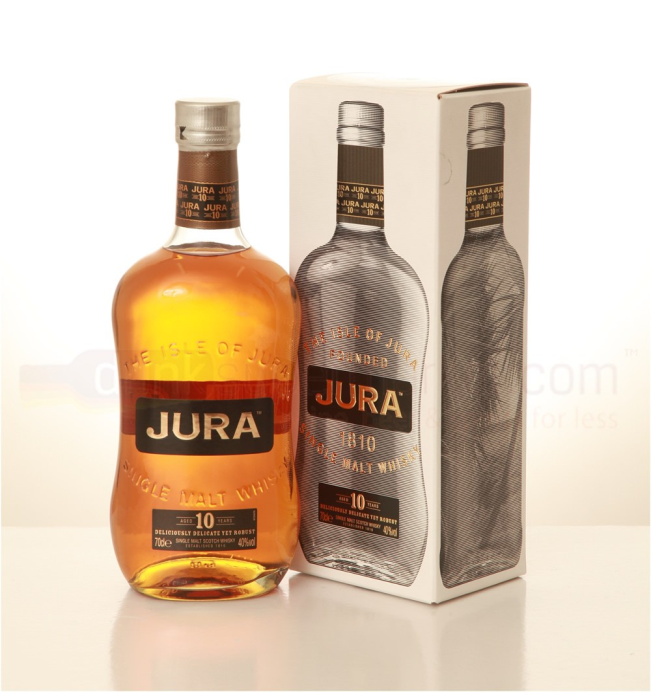 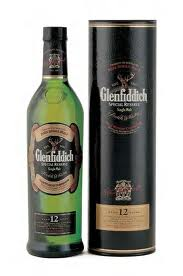 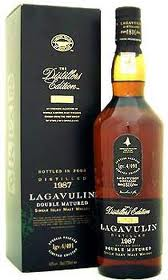 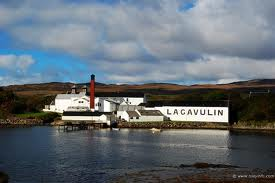 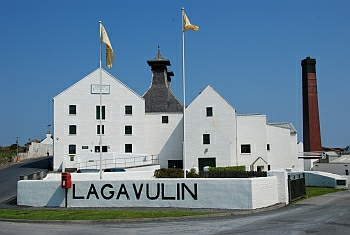 Kanada
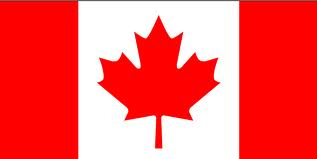 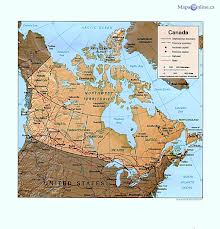 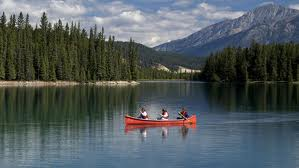 Zlaté časy kanadské whiskey
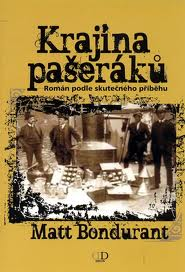 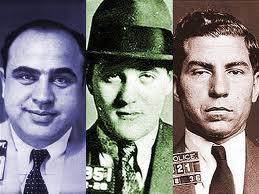 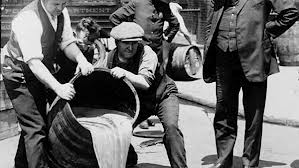 Boj s pašování whiskey
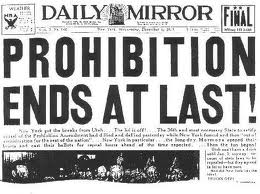 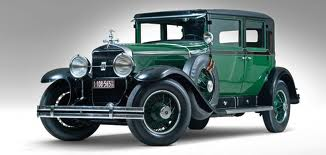 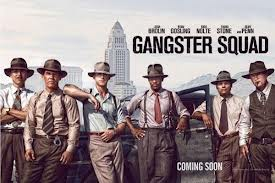 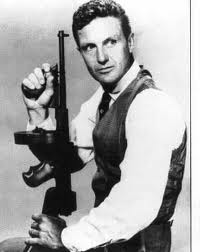 Tradiční značky
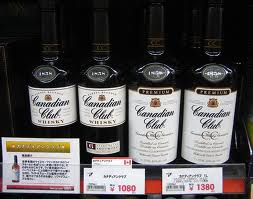 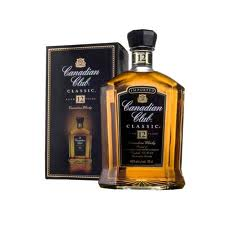 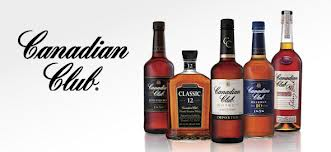 Jako samet…
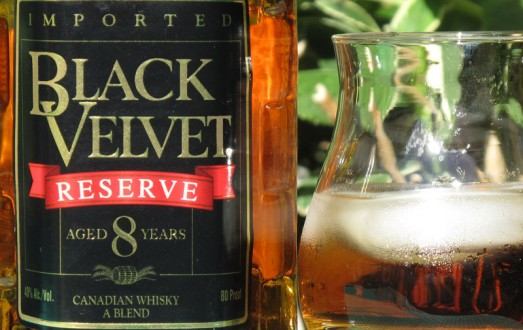 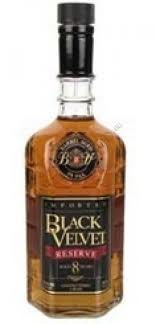 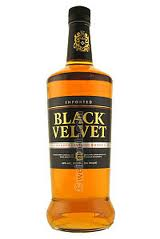 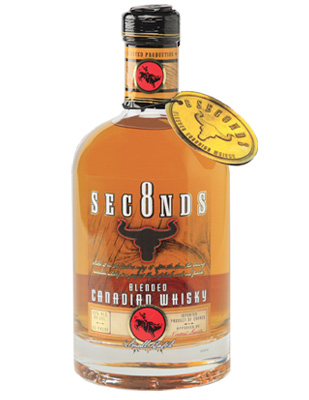 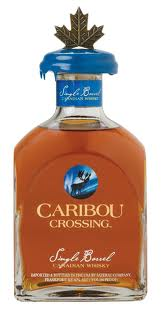 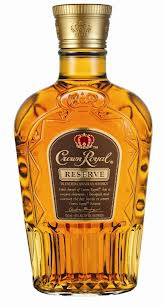 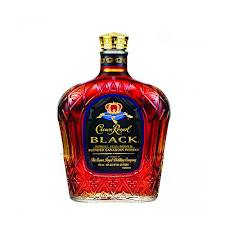 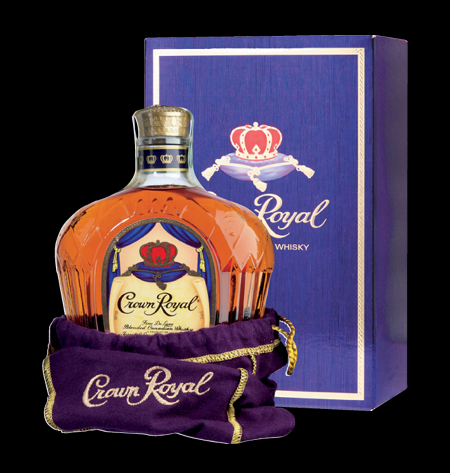 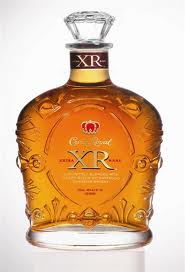 USA
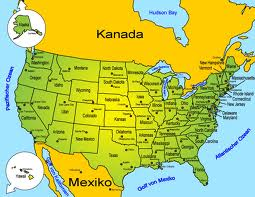 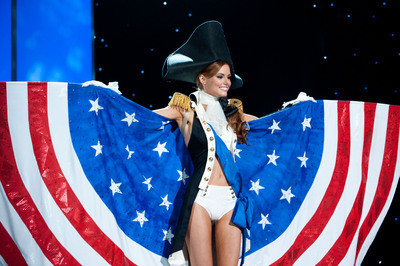 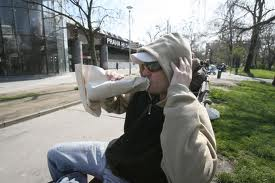 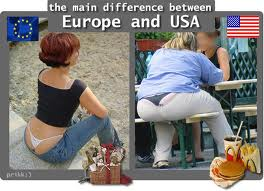 Suroviny-pšenice, žito, kukuřice, ječmen
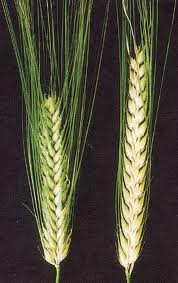 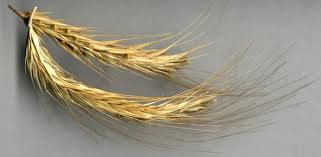 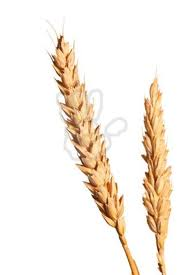 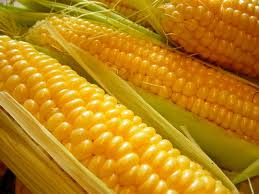 Americká whisky a whiskey
Stright whiskey -  bourbon 
                              -   tennessee (whisky)
  Light whiskey 

  Ray whiskey 

  Corn whiskey
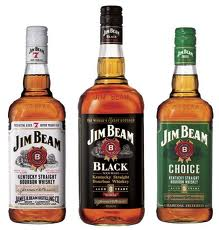 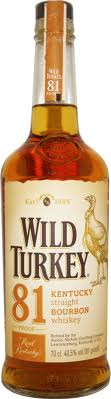 Bourbon
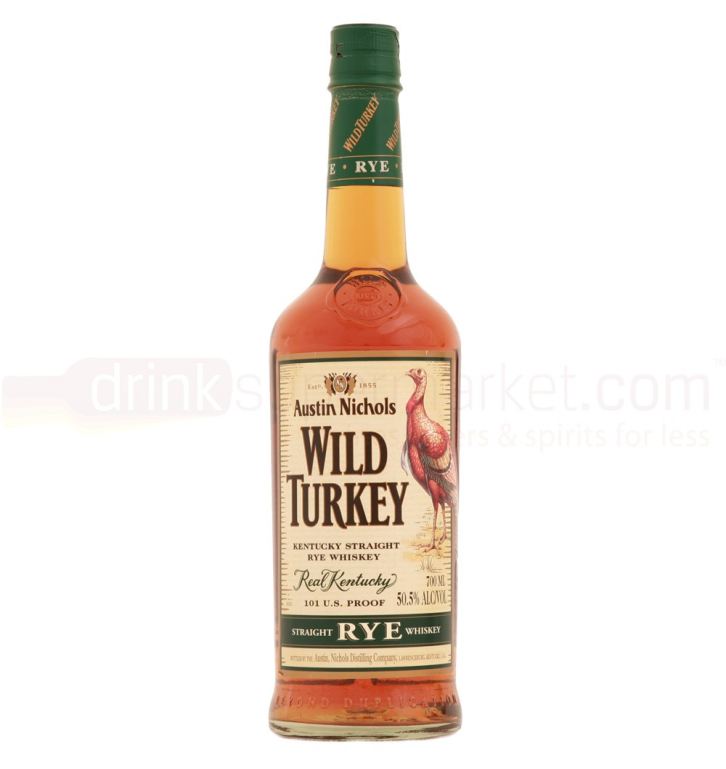 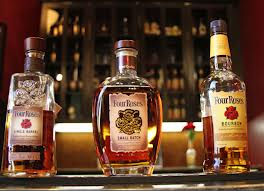 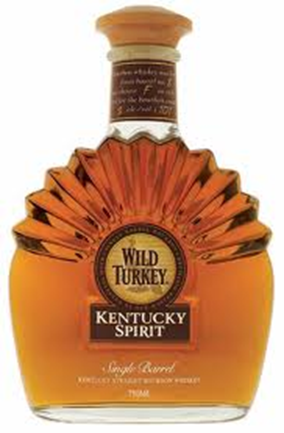 Jim Beam nebo…
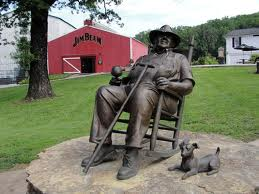 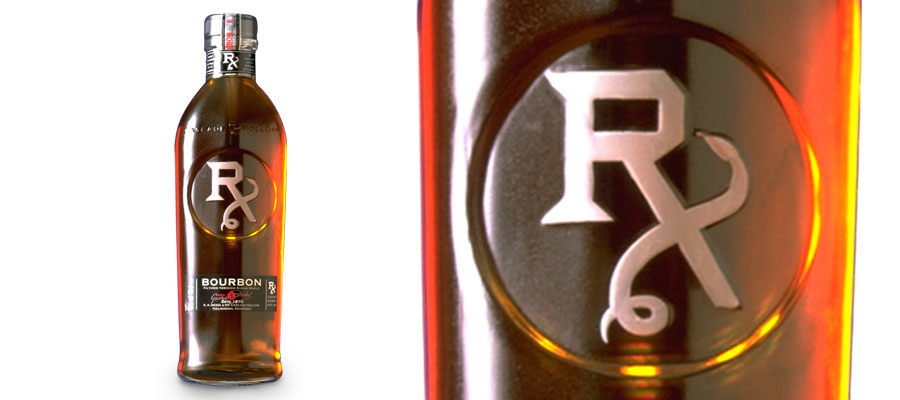 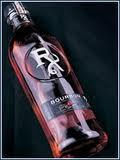 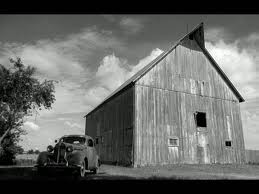 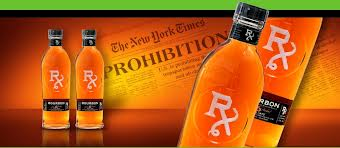 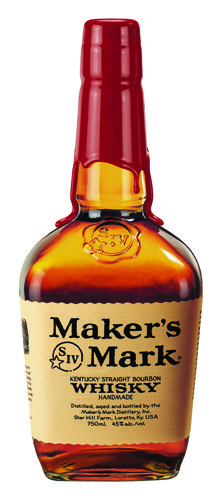 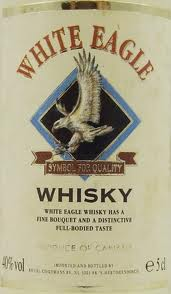 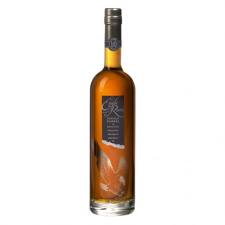 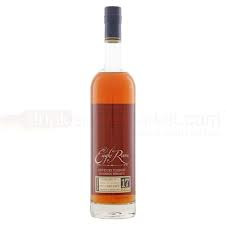 Bourbon
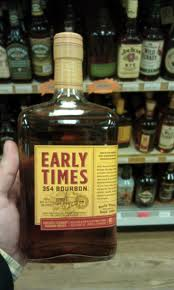 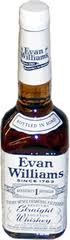 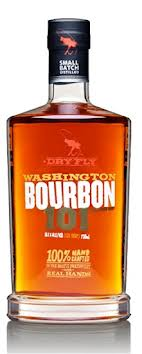 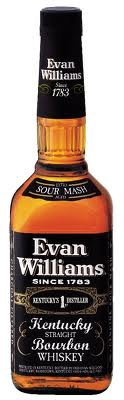 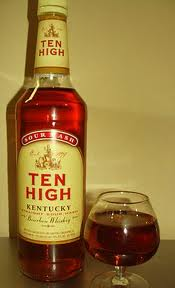 Bourbon
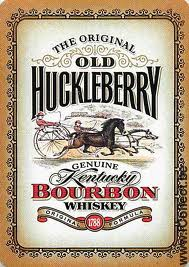 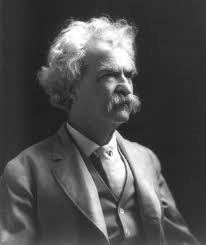 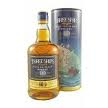 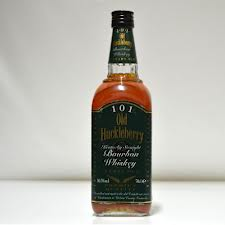 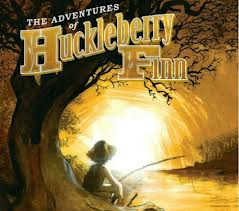 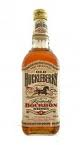 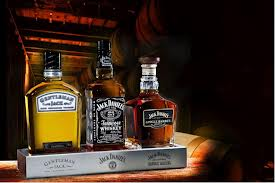 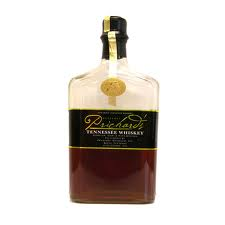 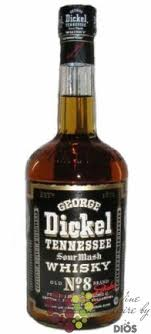 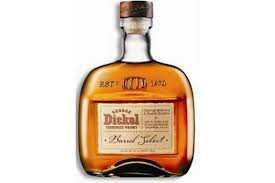 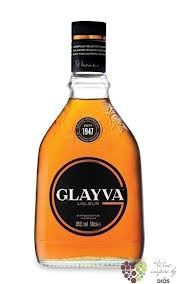 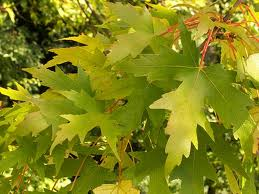 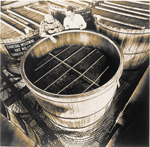 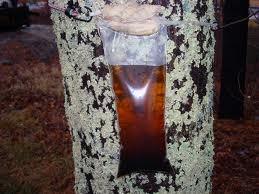 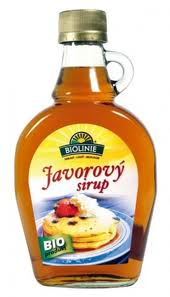 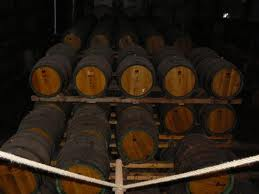 Tennessee …
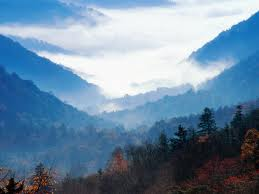 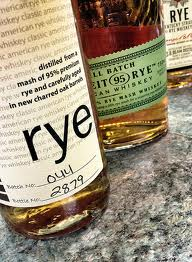 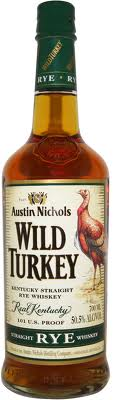 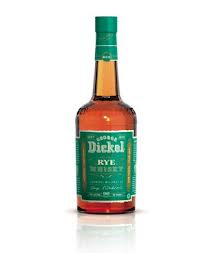 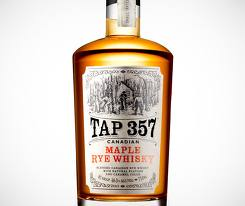 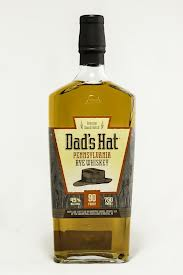 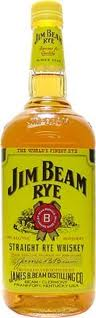 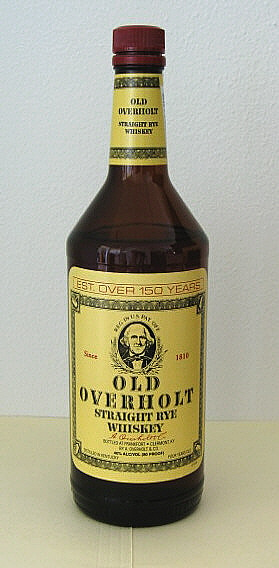 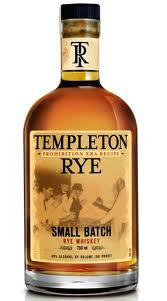 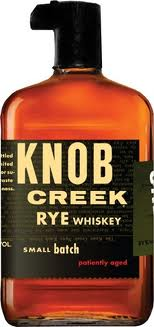 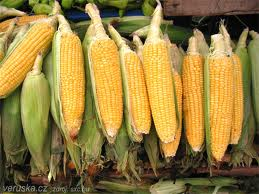 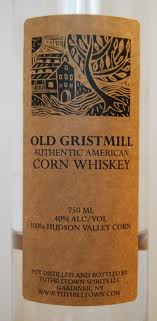 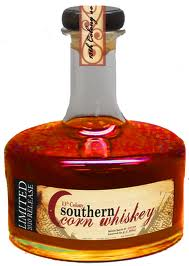 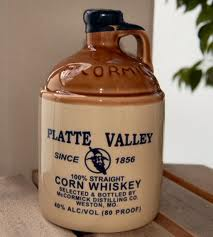 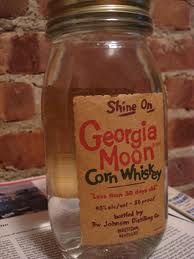 Japonsko
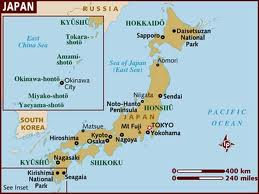 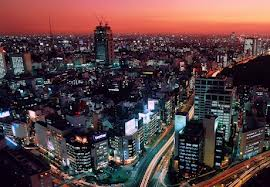 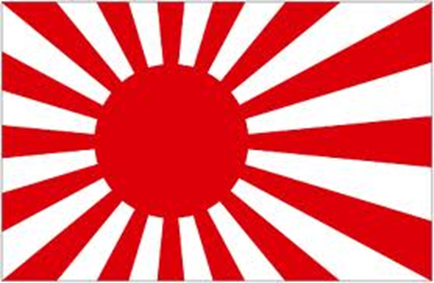 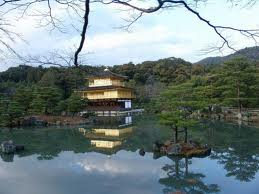 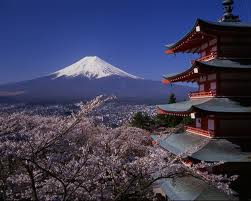 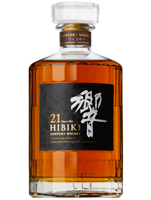 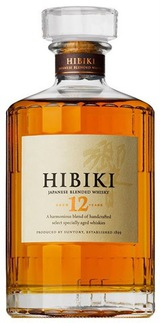 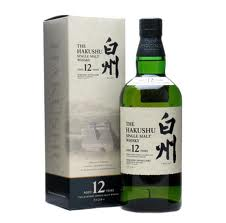 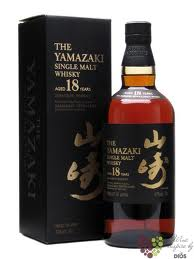 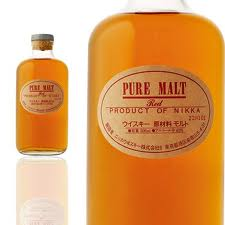 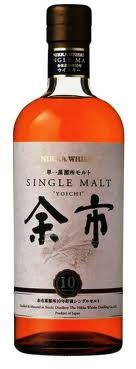 Afrika, Německo, Francie
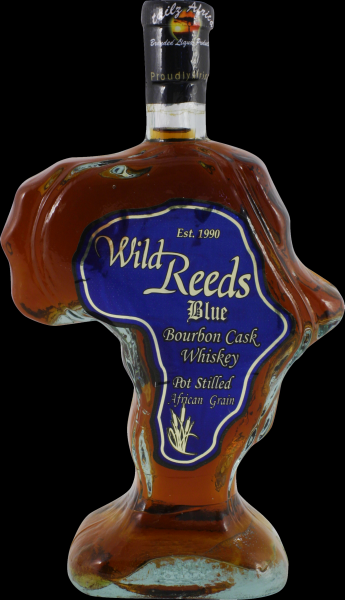 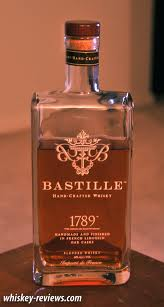 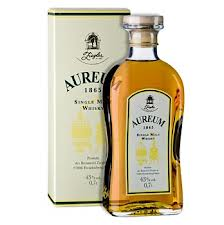 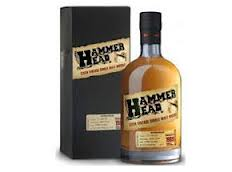 Česká whisky
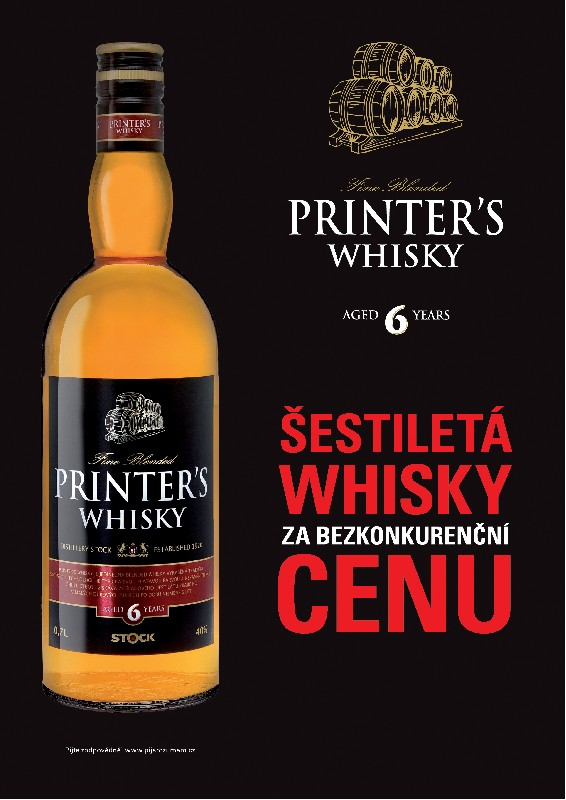 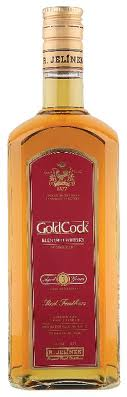 Je dobré vědět co a proč pijeme….
Protože ten, kdo pije bez duchovní opory…
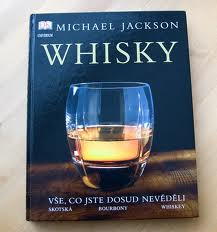 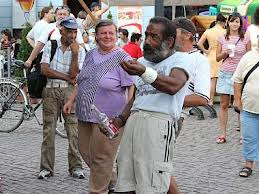 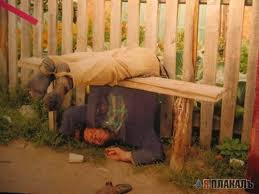 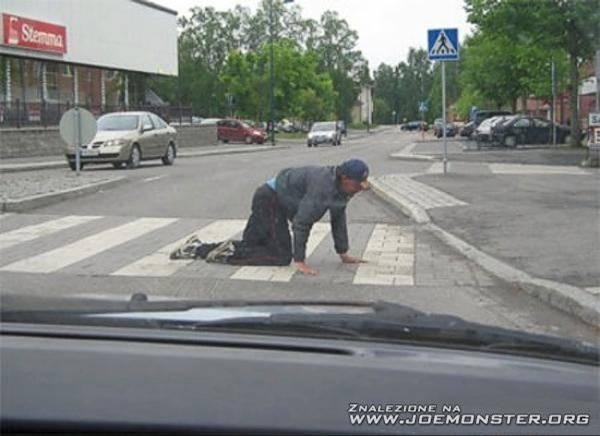 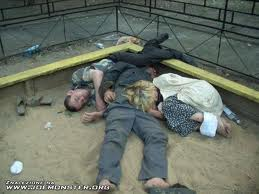 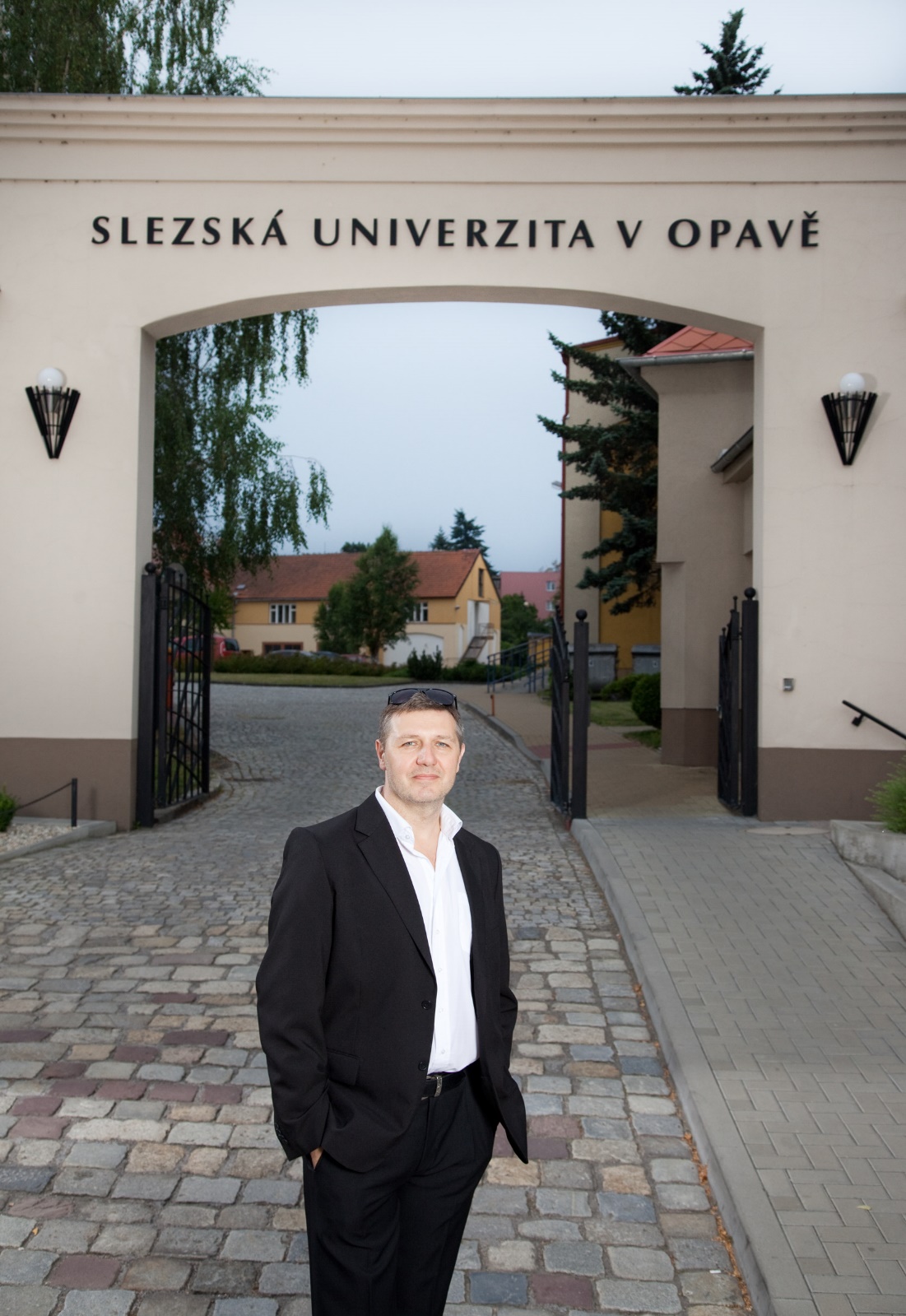 Děkuji za pozornost